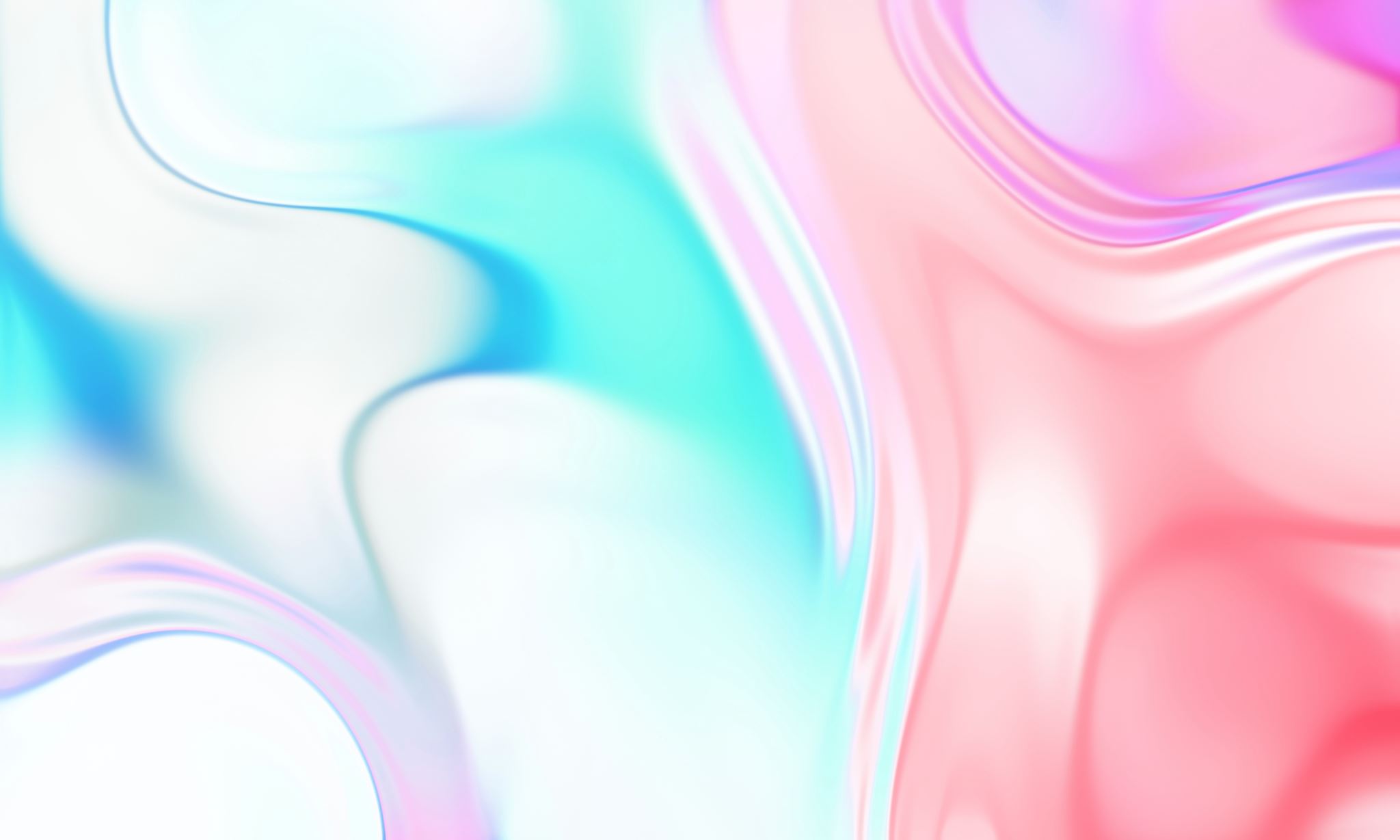 Računarske mreže
Osobine i elementi mrežnoga protokola
Da bi računari povezani u mreži mogli međusobno da komuniciraju, neophodno je da se usvoje pravila za komunikaciju, zajednička za sve koji žele da pristupe mreži.

Skup pravila i normi koji opisuje postupke koji se primjenjuju u računarskim telekomunikacijama nazivaju se protokolima.
TCP/IP predstavlja skup više protokola (protocol suite), od kojih svaki ima specifičnu ulogu, dok je sam naziv zapravo akronim dva najvažnija protokola iz skupa – transportnog
TCP protokola (Transmission Control Protocol) i
mrežnog IP protokola (Internet Protocol)
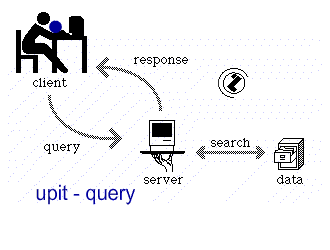 IP (Internet Protocol) – obavlja zadatke vezane za usmjeravanje (rutiranje) paketa u mreži, u zavisnosti od polazne i odredišne Internet (IP) adrese.
TCP (Transmission Control Protocol) – osim što vrši multipleksiranje paketa prema servisima, 
TCP obavlja niz složenijih zadataka, vezanih za uspostavljanje i raskidanje veze, kontrolu ispravnosti i redosljeda paketa na prijemu, kontrolu toka podataka itd.
TCP obavlja potpunu kontrolu ispravnosti podataka na krajevima veze, zahtijeva ponovno emitovanje paketa ako primijeti da paket nije stigao ili je stigao oštećen, vrši kontrolu toka podataka, u smislu dinamičkog propuštanja veće ili manje količine podataka u jedinici vremena.
Mrežni nivo
Principi nivoa mreže
  IP (Internet Protocol)
  IP adresiranje 
  IP rutiranje
  Ruter 
Mrežni nivo 
 Prenos segmenta od pošiljaoca do odredišta
  Na strani koja šalje enkapsuliraju se segmenti u datagrame 
 Na strani prijema predaja segmenata transportnom nivou
  Protokoli mrežnog nivoa su implementirani u svakom hostu, ruteru
  Ruter ispituje polja zaglavlja svakog IP datagrama kojeg prosljeđuje
Protokoli mrežnoga sloja upravljaju mehanikama prenosa podataka, i praktično su nevidljivi za kranjeg korisnika.
Internet Protocol (IP) obezbjeđuje paketno raznošenje informacija poslatih između korisnika i udaljenih mašina.
Baziranjem na IP adresi i drugim informacijama.
Ako ne koristi pomoćne programe za mrežu korisnik nikada neće vidjeti kako IP radi na mreži.
Da bi se omogućio transport preko datog sloja, podaci se na predajnoj strani organizuju u pakete i svaki sloj dodaje 
svoje kontrolne podatke na početku tih paketa formirajući zaglavlje.
Polje na kraju paketa podataka najčešće sadrži kontrolnu sumu koja omogućuje provjeru validnosti podataka u paketu i otkrivanje grešaka nastalih u prenosu, ali može sadržati i neke dodatne informacije.
Komunikacija između slojeva